Master 1 ; S2 
Génie pharmaceutique 
Faculté de Chimie, USTO-MB
RESPECT  DES  NORMES  ET  DES 
REGLES  D’ETHIQUE  ET  D’INTEGRITÉ
قواعد الأخلاق والنزاهة        الامتثال لمعايير و
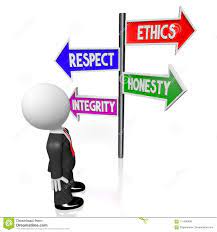 Prof. T. BENABDALLAH 
Année universitaire 2022/2023
1
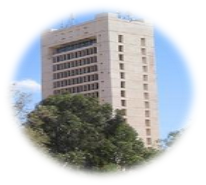 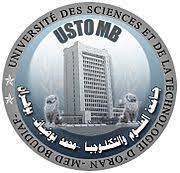 PRESENTATION DU COURS
Cours n'ayant pas pour objectif de dispenser un 
enseignement scientifique de quelque nature que
ce soit aux étudiants d'un parcours particulier
Destiné à l'ensemble des étudiants,
 quels que soient leurs cycles d’étude, 
leurs parcours et leurs spécialités
RESPECT  DES  NORMES  ET  DES 
REGLES  D’ETHIQUE  ET  D’INTEGRITÉ
Il vise à rappeler aux étudiants
Leur véritable statut au sein de la communauté
 universitaire et de la société en général
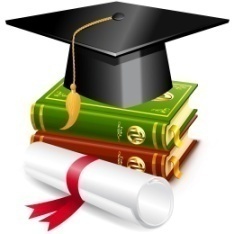 Les droits dont ils disposent, ainsi que les autres
 membres de la famille universitaire, et les 
responsabilités qui leur incombent
2
[Speaker Notes: Les droits dont il dispose et les responsabilités qui lui incombent 

Il vise à rappeler aux étudiants leur statut, aussi bien à l’Université que dans le monde du travail, et leur ………………. les droits dont il dispose ainsi que les responsabilités qui leur incombent 

Étudiants, composante essentiel de la communauté universitaire et de la société en général]
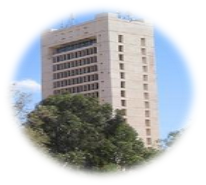 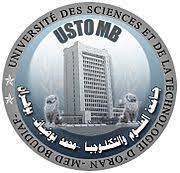 PRESENTATION DU COURS
Rappeler aux étudiants qu'ils constituent
Les futurs cadres de la nation, qui
Le principal élément de la 
communauté universitaire
Contribueront à son développement
 social, économique et culturel
Géreront les différents
 secteurs d'activité du pays
Ils représentent le futur intellectuel de 
la nation, son potentiel le plus précieux 
et son espoir pour un avenir meilleur
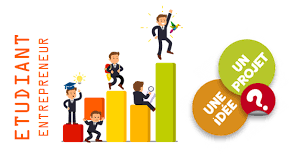 Statut fort honorable, qui confère à l'étudiant des droits,
 mais lui impose aussi des devoirs et des obligations
3
[Speaker Notes: Rappeler aux étudiants qu'ils constituent, bien sûr, le principal élément de la communauté universitaire, mais aussi les futurs cadres de la nation, qui auront à gérer les différents secteurs d'activité du pays et à contribuer à son développement social, économique et culturel. 

	Qu'ils représentent donc ce qu'il y'a de mieux dans la société, et constituent la vitrine et le modèle de cette société.]
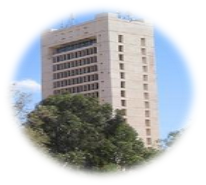 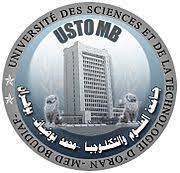 PRESENTATION DU COURS
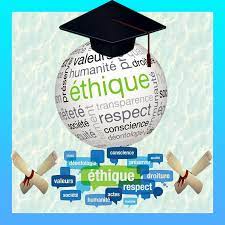 Adopter un comportement responsable au 
sein de l’institution universitaire et en dehors
Être une référence sur les plans  
moral, éthique et déontologique
Pour respecter ce statut et s’en 
montrer digne, l'étudiant doit
Développer 3 types de compétences pour parfaire sa formation  et
 maximiser ses chances de réussites dans le monde professionnel
Le savoir
Le savoir-faire
Le savoir-être
Connaissances théoriques 
acquises lors de la formation
L'expérience pratique qui permet 
l’application de ses connaissances
Qualités personnelles, relationnelles 
et comportementales d'un individu dans
 un environnement professionnel
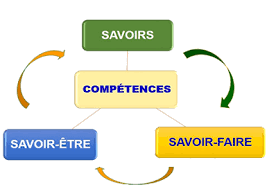 Sans le savoir-être les deux autres
qualités sont insuffisantes pour la réussite
4
[Speaker Notes: Un tel statut confère à l'étudiant des droits, mais lui impose aussi des devoirs, des obligations et des responsabilités. 

	 Pour justifier ce statut, l'étudiant doit, en premier lieu, avoir un comportement exemplaire et être une référence sur les plans moral, éthique et déontologique, aussi bien au sein de  l'Université que dans le monde professionnel. 
	
	Pour maximiser leurs chances de réussite dans le monde professionnel, les étudiants doivent développer, au terme de leur formation,  3 types de compétences (3 savoirs) :
Le savoir  : connaissances théoriques acquises lors de la formation (المعرفة).
Le savoir-faire : l'expérience pratique qui permet l’application de ses connaissances, (المهارات و الخبرة العملية). 
Le savoir-être : qualités personnelles, relationnelles et comportementales d'un individu dans un environnement professionnelالشخصية والسلوكية للفرد)  ). 
	Sans le savoir-être les deux premières qualités sont insuffisantes pour la réussite : On a beau avoir acquis toutes les connaissances théoriques du monde dans son domaine, on a beau être un géni sur le plan pratique, si on n’est pas doté de qualités humaines et comportementales nécessaires pour s’adapter et évoluer dans son environnement professionnel, cela ne peut finir que par un échec. Tout comme le savoir et le savoir-faire, le savoir-être constitue donc un critère de recrutement majeurs recherché par les recruteurs et les employeurs. Dans le milieu professionnel, il s’agit généralement de réaliser un travail d’équipe où il est indispensable de se coordonner avec les autres, en faisant preuve de civisme et de civilité.]
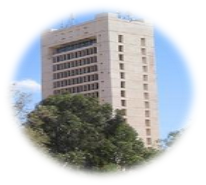 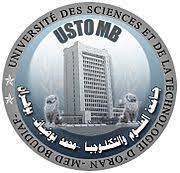 PRESENTATION DU COURS
Qu’est ce que l'Université ?
Institution d’intérêt public, ayant pour mission générale
 le développement des personnes sur le plan individuel et 
collectif et la promotion humaine et sociale
Sa mission ?
Mission de formation générale qui consiste à dispenser
 le savoir, le savoir-faire et le savoir-être nécessaires à
  l’insertion des étudiants dans le monde professionnel
Il sera évoqué au début de ce cours 
l'Université, sa mission et ses objectifs
Ses objectifs ? 
Recherche de nouvelles connaissances ;
 Conservation  et transmission de ces connaissances
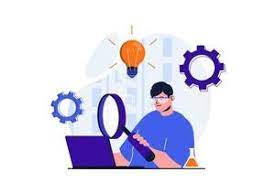 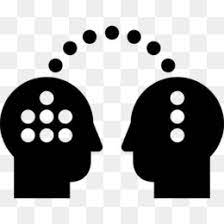 5
[Speaker Notes: Nous évoquerons au début de ce cours en quoi consiste l'Université, quelle est sa mission et quel sont ses objectifs.

	L'Université est une institution d’intérêt public, ayant pour mission générale le développement des personnes sur le plan individuel et collectif et la promotion humaine et sociale. 

	Nous verrons que la mission première de l'université est une mission de formation générale qui consiste à dispenser le savoir et le savoir-faire nécessaires à l’insertion des étudiants dans la société (dans le monde professionnel). 

	Objectif de l’Université : Recherche de nouvelles connaissances, leur conservation et leur transmission, ce qui permet de satisfaire des besoins aussi bien individuels que collectifs. 

	A travers sa fonction formatrice, l’université vise à promouvoir (à développer, à favoriser) les facteurs qui contribuent à l'épanouissement social et professionnel des individus (savoir, savoir-faire et savoir-être), pour qu'ils puissent accéder à des fonctions, à des emplois supérieurs, qui leurs permettent de vivre dignement, de jouir d'une bonne qualité de vie (en matière de santé, d'éducation, de niveau de vie…), qu'ils puissent s'épanouir matériellement et moralement. 

	L'Université contribue, par ailleurs, au développement de la recherche et à l'élévation du niveau scientifique, culturel et professionnel, et à l'essor économique par une meilleure adaptation des études supérieures au marché de l'emploi. L’Université est sensée dispenser des formations qui répondent aux exigences du marché de l’emploi et qui répondent à ses besoins.]
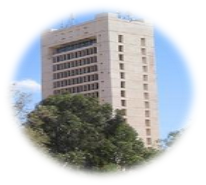 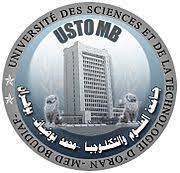 PRESENTATION DU COURS
A travers sa fonction formatrice, l’université vise à
Contribuer au développement de la recherche
 et à l'élévation du niveau scientifique, 
culturel et professionnel
Promouvoir les facteurs qui contribuent 
à l'épanouissement social et professionnel 
des individus
Contribuer à l'essor économique par une
meilleure adaptation des études supérieures
 au marché de l'emploi
Accéder à des fonctions et à des emplois 
supérieurs, qui permettent de vivre dignement, 
de jouir d'une bonne qualité de vie
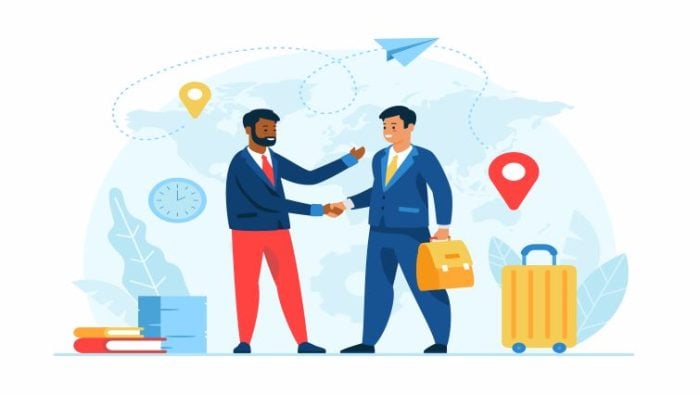 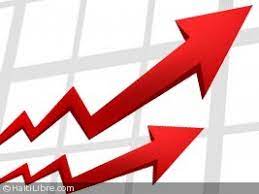 6
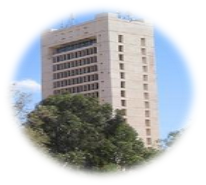 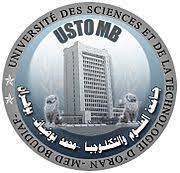 PRESENTATION DU COURS
Liberté que les universitaires doivent avoir en matière de 
recherche scientifique, d'enseignement et d'expression dans
 le cadre de leurs fonctions, sans pressions ni contraintes
Pour atteindre ses objectifs de formation, 
l'université doit bénéficier d'une totale 
Liberté académique
Avoir les moyens d’évoluer dans des conditions
 d'indépendance et de sérénité favorables à la 
réflexion et à la création intellectuelle
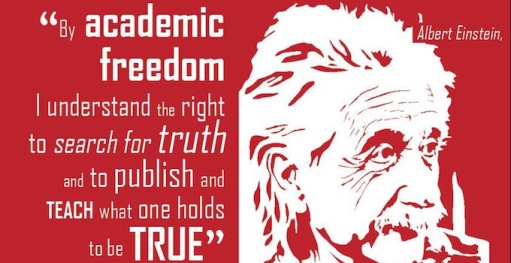 La communauté universitaire doit se soumettre
aux principes d’un code de déontologie
Liberté académique 
et non 
Anarchie académique
« Charte d’éthique et de déontologie universitaire » :
Ensemble des règlements (droits, obligations et responsabilités)
  auxquels doit se conformer la communauté universitaire
7
[Speaker Notes: Pour atteindre ses objectifs de formation, l'université doit bénéficier d'une totale liberté académique (liberté que les universitaires doivent avoir en matière de recherche scientifique, d'enseignement et d'expression dans le cadre de leurs fonctions, sans subir de pressions ou de contraintes). 

	L’étudiant dans sa quête du savoir, l’enseignant dans ses activités d’enseignement et de recherche doivent avoir les moyens d’évoluer dans des conditions d'indépendance et de sérénité favorables à la réflexion et à la création intellectuelle. 

	Pour éviter que cette liberté académique ne devienne une anarchie académique, les établissements universitaires doivent être régies par une morale, une éthique, dictées par un code de déontologie auquel doivent se soumettre l'ensemble des membres de la communauté universitaire, étudiants, enseignants-chercheurs et personnel technique et administratif ; d’où l’existence de ce qu’on appelle  « la charte d’étique et de déontologie universitaire », qui résume l’ensemble des règlements (droits, obligations et responsabilités)  auxquels doivent se conformer les membres de la communauté universitaire.]
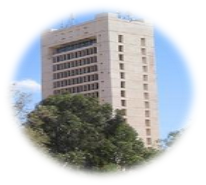 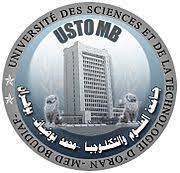 PRESENTATION DU COURS
Objectifs du module
Définir les notions de morale, d’éthique, 
de déontologie et la différence entre elles
Familiariser l’étudiant avec les principes 
éthiques et déontologiques régissant la vie 
à l’université et dans le monde du travail
Lui inculquer les droits et les obligations de l'ensemble 
des membres de la communauté universitaire à travers 
l’étude de la charte de déontologie et d’éthique universitaires
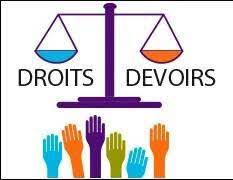 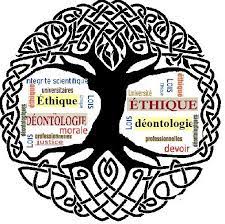 8